ENGR 1330Computational Thinking with Data Science
Pandas
Topic Outline
Pandas library
Data representation: Dataframes
Data operations: Indexing, summarizing statistics, aggregation, grouping, filling and dropping values, and read/write files
2
Objectives
To be able to represent data in the form of dataframes via the Pandas library
To be able to access and manipulate data within a dataframe
To be able to obtain basic statistical measures of data within a dataframe
3
Computational Thinking Concepts
Pandas dataframes
Data representation
Data interpretation, manipulation, and analysis of Pandas dataframes
Decomposition
Algorithm
4
Pandas
Pandas: Derived from the term ‘Panel Data’
Dataframe: 2-dimensional mutable and heterogenous tabular data structure
Provides rich data structures and functions designed to make working with data fast, easy, and expressive
5
Pandas Dataframes
Creating a dataframe:
Importing Pandas library
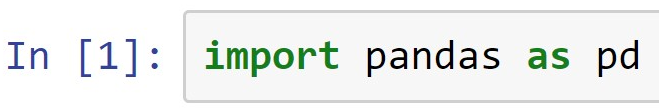 columns
columns
index
rows
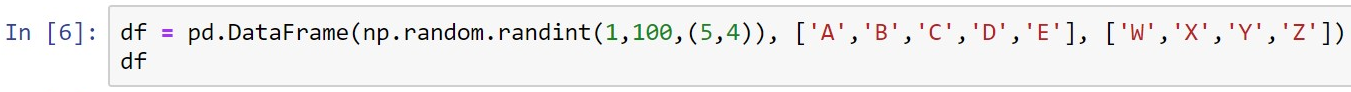 Function to create a Pandas dataframe
What will be the shape of the above 2D Pandas dataframe?
(Demo)
6
Pandas Dataframes
Creating a dataframe: from dictionary
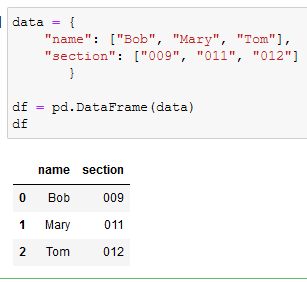 Dictionary’s keys
Auto indexing
7
Dataframes: Indexing, slicing
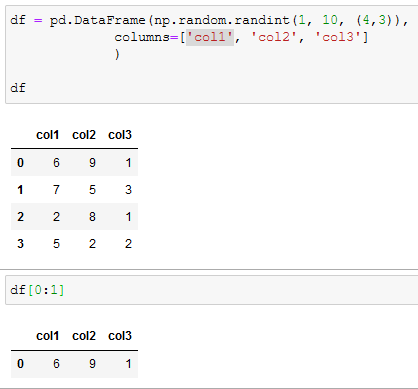 Selecting rows and all columns: same as indexing in list.
df[start:end:step]
Selecting rows and some columns: include in a list of names of selecting columns.
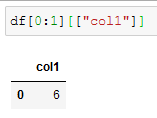 8
Dataframes: Indexing, slicing
Select columns first then rows later.
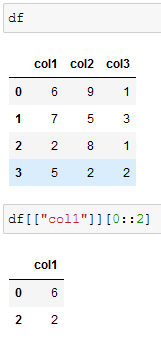 9
Indexing with conditions
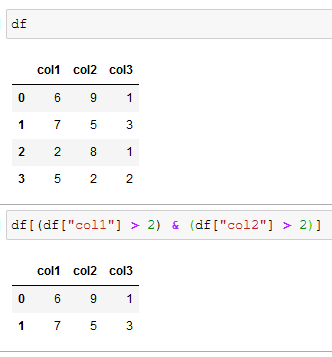 or
and
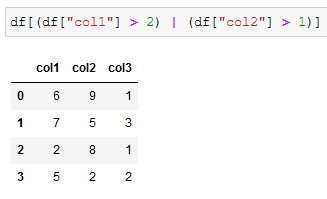 10
Dataframes: Basic Operations
Functions to do basic operations on Pandas dataframes
df.head( ): Returns first 5 rows of a dataframe
df.info( ): Returns information such as number of rows and columns about a dataframe
df.describe( ): Returns basic statistical measures of a
                              dataframe
(Demo)
11
Dataframes: Basic Aggregation
Functions to do basic operations on Pandas dataframes
df.mean(. ): mean of rows or columns
df.min( .): min element of rows or columns
df.max(. ): max element of rows or columns
df.sum(.): Returns the sum of rows or columns
(Demo)
12
Aggregation with Grouping
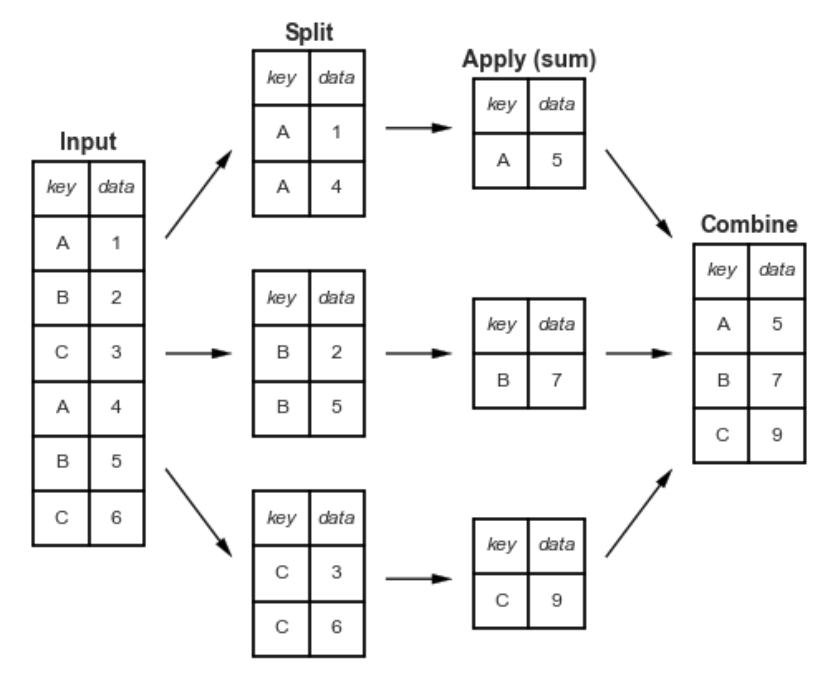 Grouping all columns
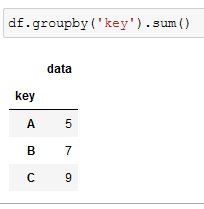 13
Aggregation with Grouping
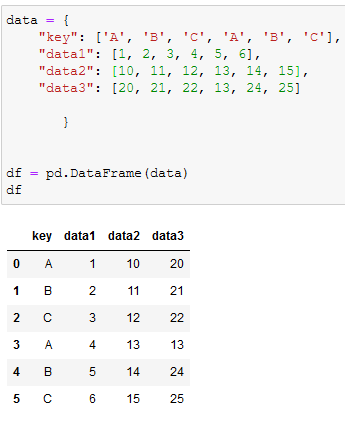 Grouping all columns
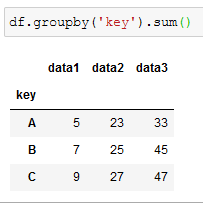 Grouping for selected columns
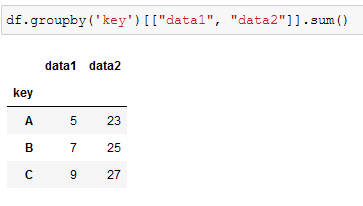 14
Dataframes: Dropping values
Often, the data will consist of missing values ‘NaN’
df =
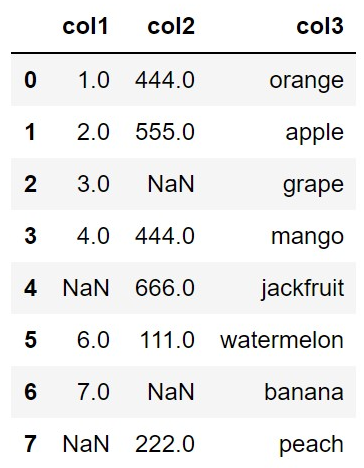 Missing values lead to problems in the data analysis process
15
Dataframes: Dropping values
You can use the dropna( ) function to drop all the rows consisting of the missing values
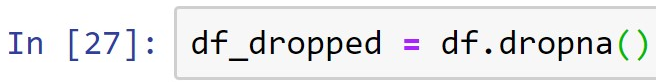 Function to drop values
New dataframe after filling values
(Demo)
16
Dataframes: Filling values
You can also use the fillna( ) function to fill values (e.g. a value of ‘0’ in the place of ‘NaN’) in the place of missing values
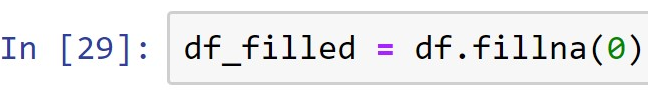 Fill value
New dataframe after filling values
Function to drop values
(Demo)
17
Dataframes: Filling values
You can also use the fillna( ) function to fill values (e.g. mean value of each column in the place of ‘NaN’) in the place of missing values
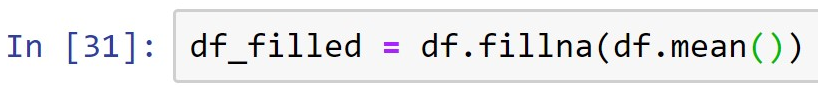 Fill value
New dataframe after filling values
Function to drop values
(Demo)
18
Dataframes: Reading a File
Objective is to read the data in a ‘.csv’ (comma separated values) file and print it as a dataframe
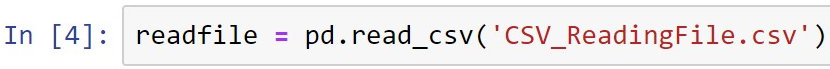 File name
File object
Function to read .csv file
Printing the contents of the .csv file to the output screen
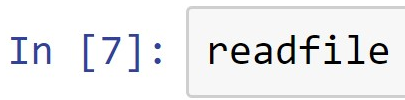 (Demo)
19
Dataframes: Writing a File
Objective is to write the data in a new ‘.csv’ (comma separated values) file
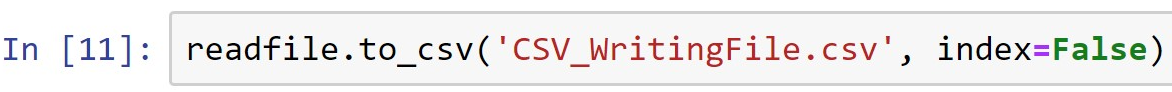 Excludes row labels
File name
Function to read .csv file
Note: File name that you give will first be created in the same folder where the Jupyter notebook is present
(Demo)
20
Summary
Concepts of representing data in the form of Pandas dataframes are covered
Concepts of interpreting, manipulating, and analyzing data within Pandas dataframes are covered
21